Tuần 9
Bài Giữ vệ sinh trường học
(Tiết 2)
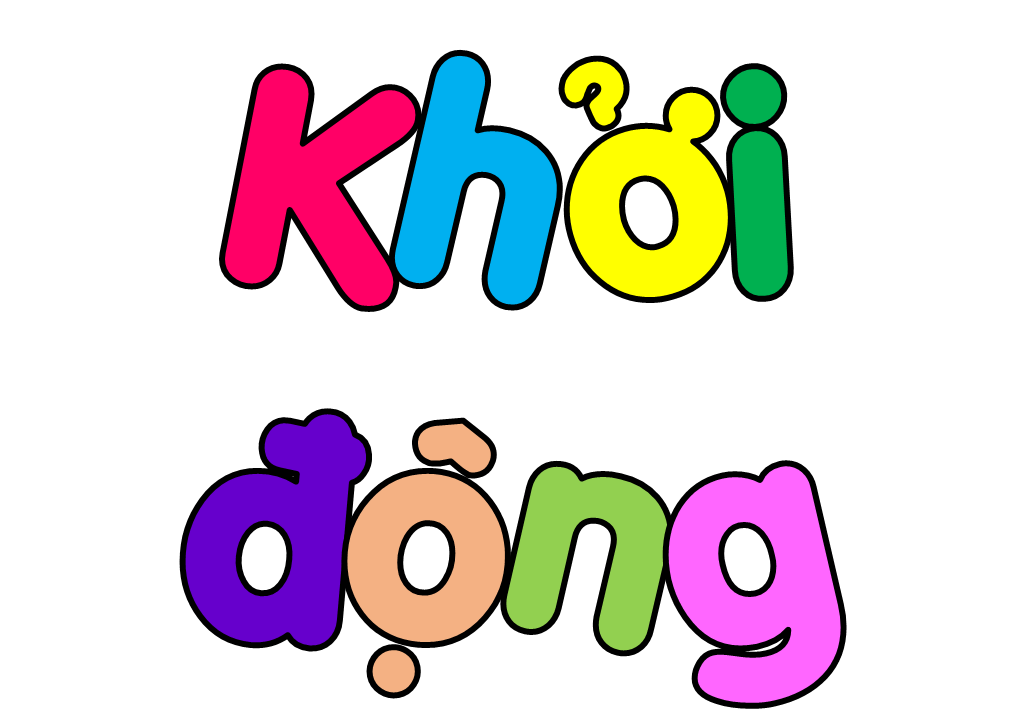 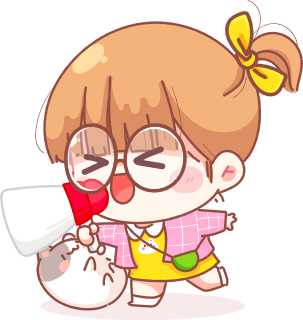 Giữ vệ sinh trường học
(Tiết 2)
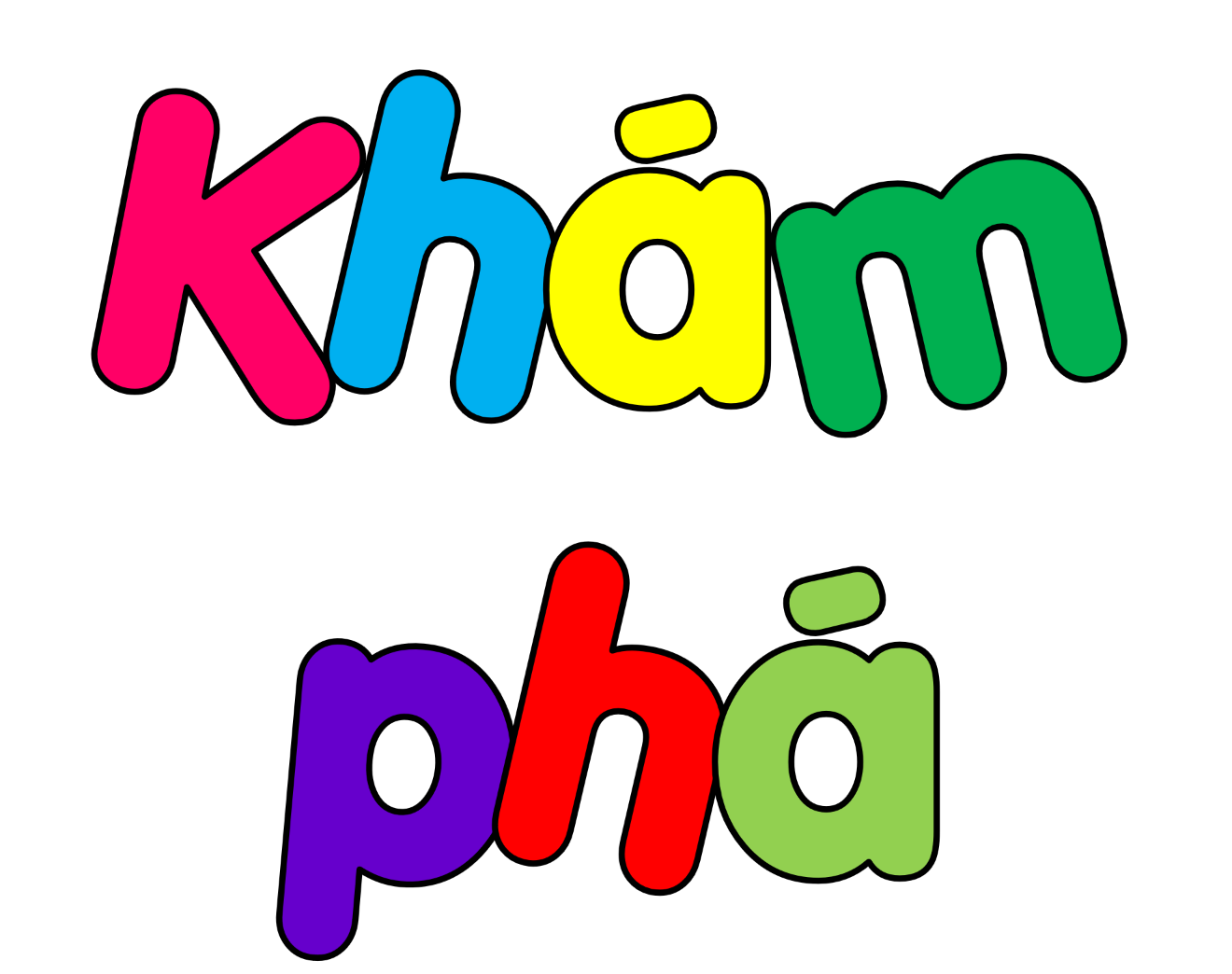 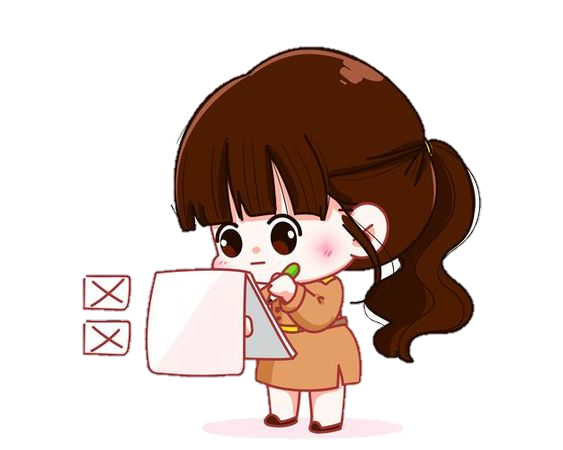 1. Nhận biết dụng cụ cần thiết khi làm vệ sinh.
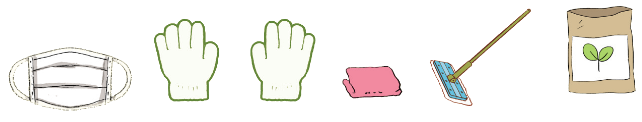 Khẩu trang
Găng tay
Túi đựng rác
Khăn lau
Cây lau nhà
- Những dụng cụ cần thiết khi làm vệ sinh ở trường và xung quanh trường là khẩu trang, găng tay, khăn lau, túi đựng rác, cây lau sàn.
- Các dụng cụ đó có tác dụng hỗ trợ công việc dọn dẹp trở lên dễ dàng hơn.
Thực 
hành
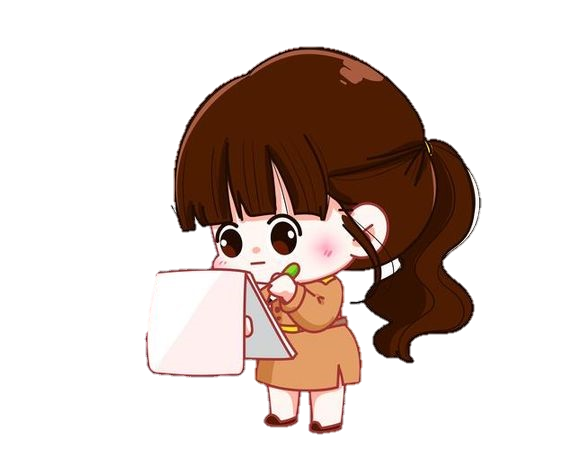 2. Em cùng bạn làm vệ sinh theo sự phân công của thầy, cô giáo.
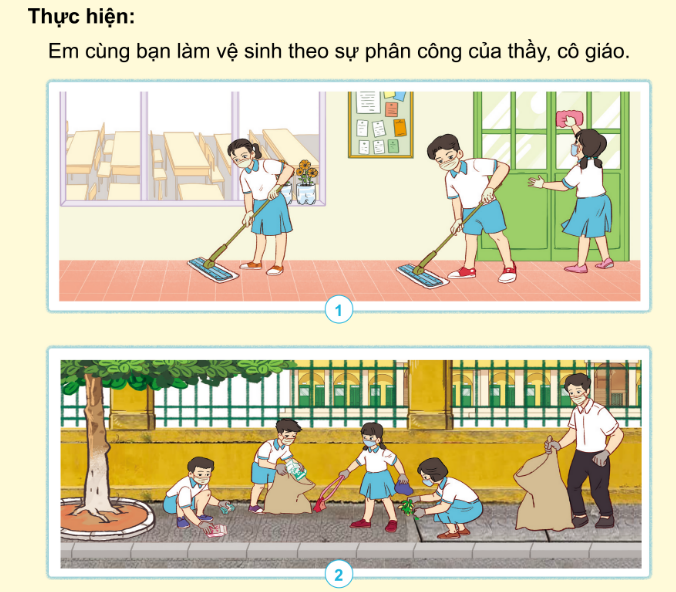 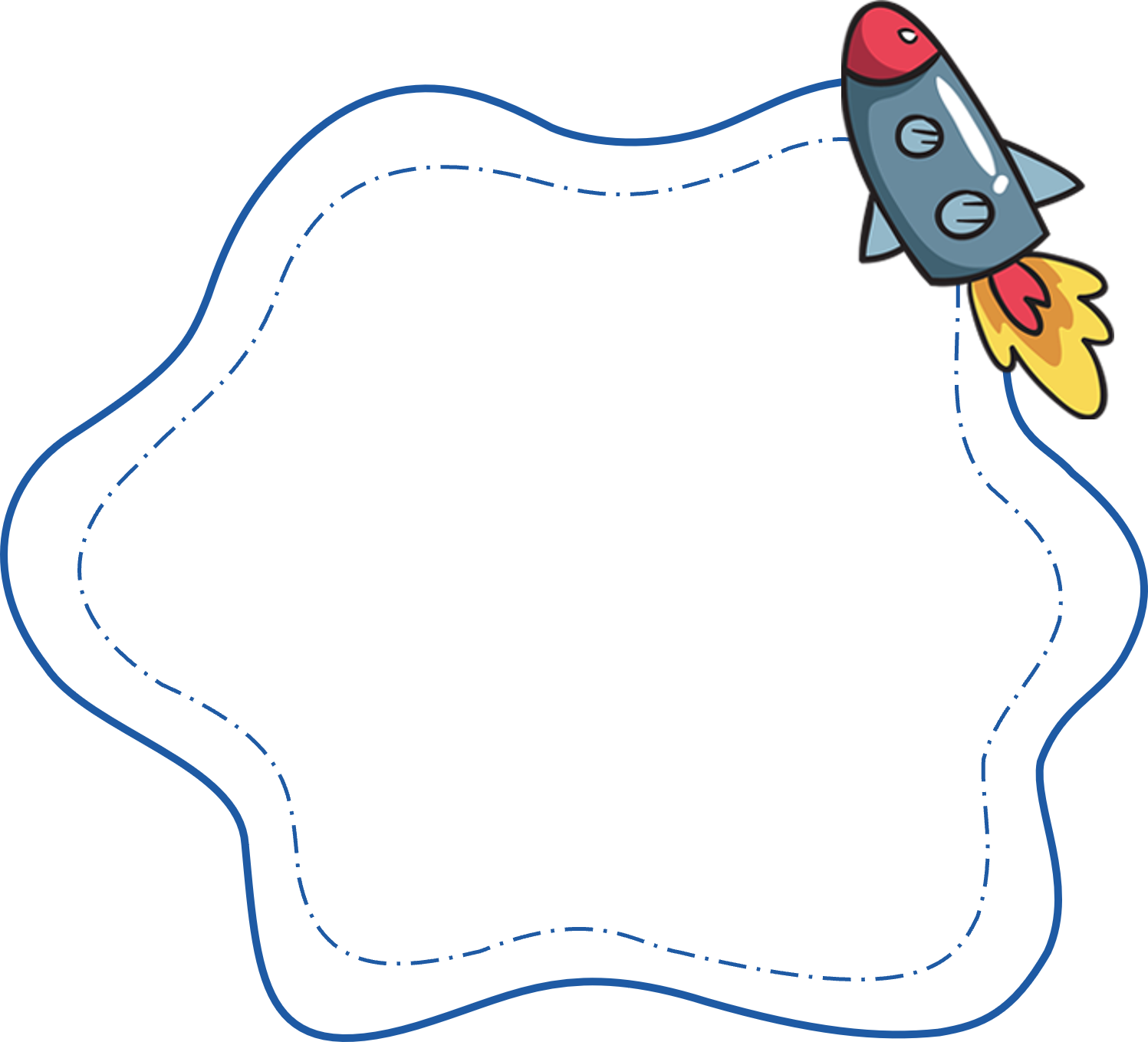 Các bạn nhớ giữ vệ sinh trong trường học và khu vực xung quanh nhé!
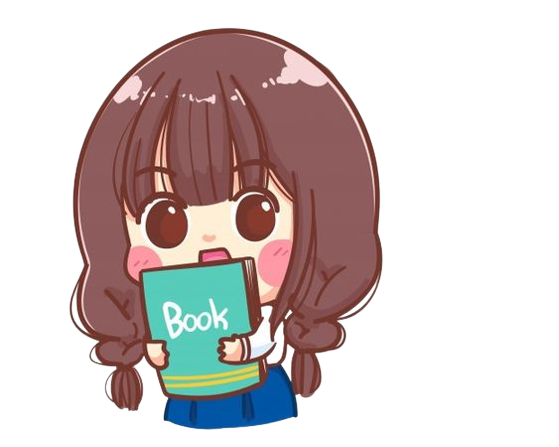 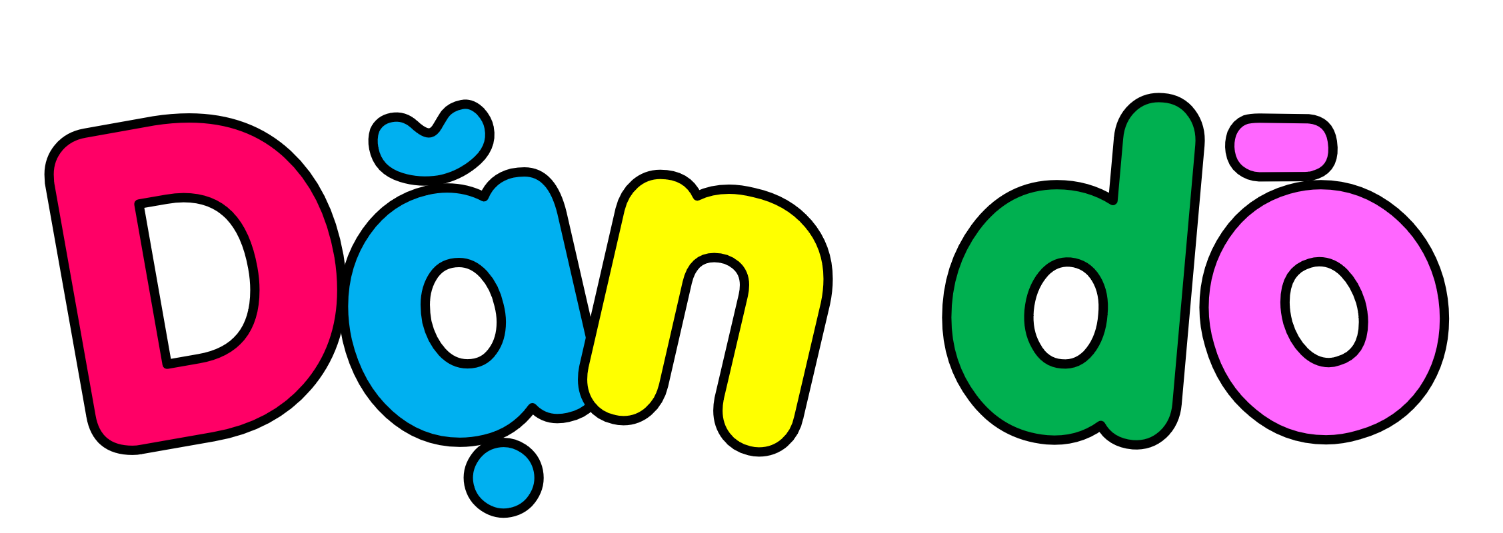 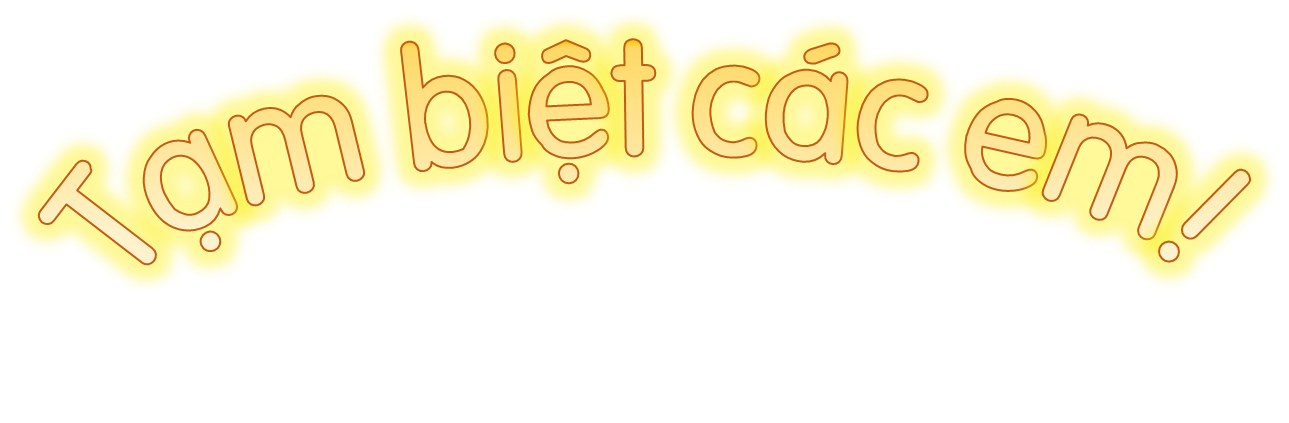 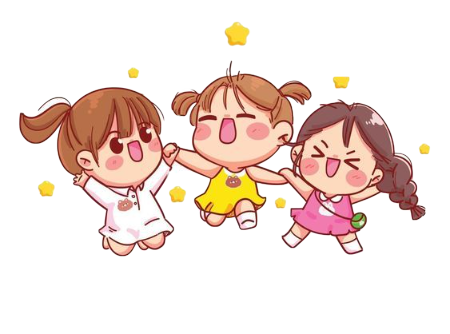